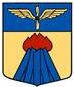 Inbjudan till ÅrsavslutningFVRF M (södra)
Armémuseum 
Riddargatan 13 Stockholöm
 231209 kl 13-ca 15.00
Guidad visning
Enklare förtäring
Anmälan till thomas.hillemar@fvrf.se
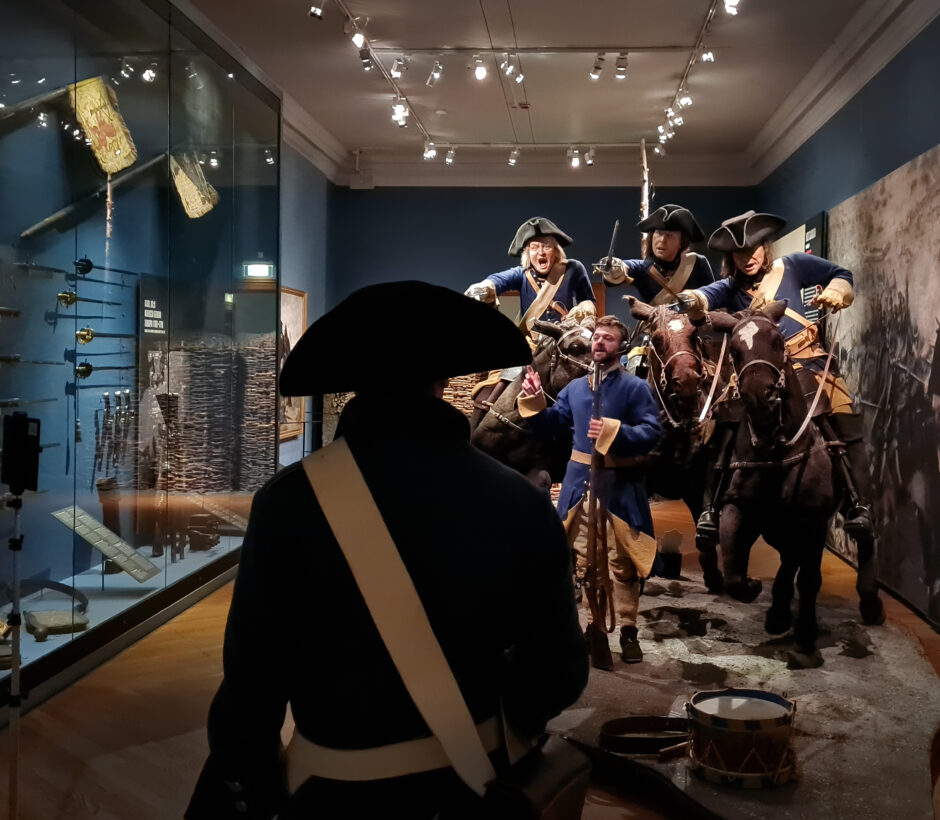